Staat de boom op een goede plek?
Jullie krijgen een aantal bomen in de stad te zien.
Beantwoord steeds de vraag;
Wat vinden jullie van deze boom?
Niets mis mee, staat er goed bij want…..
Staat niet heel handig, want….
Geen idee, ik heb meer informatie nodig over….
Versie
12 december 2022
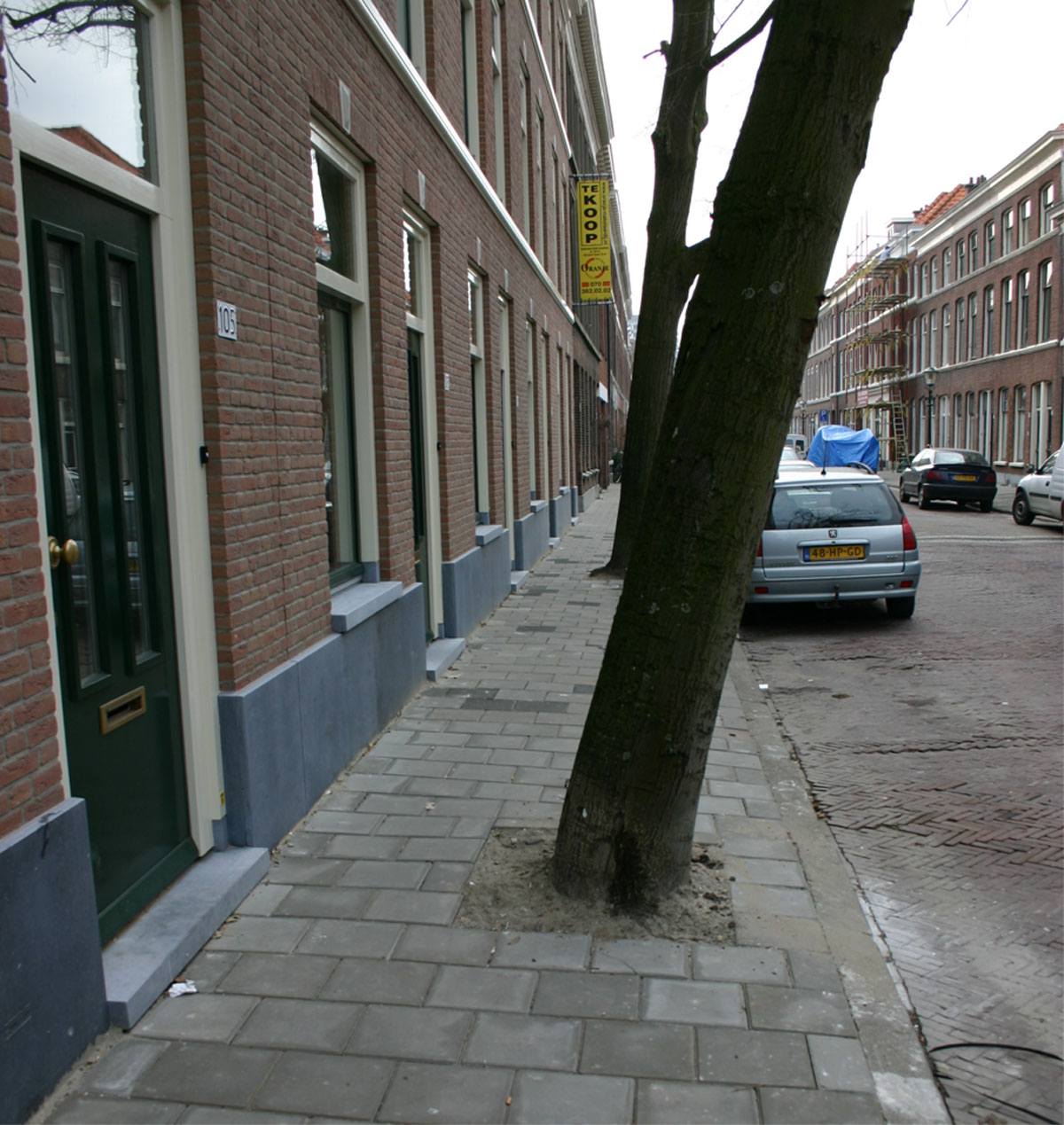 Boom 1
Wat vinden jullie van deze boom?
Niets mis mee, staat er goed bij want…
Staat niet heel handig, want….
Geen idee, ik heb meer informatie nodig over…
Versie
1
12 december 2022
Boom 2
Wat vinden jullie van deze boom?
Niets mis mee, staat er goed bij want…
Staat niet heel handig, want….
Geen idee, ik heb meer informatie nodig over…
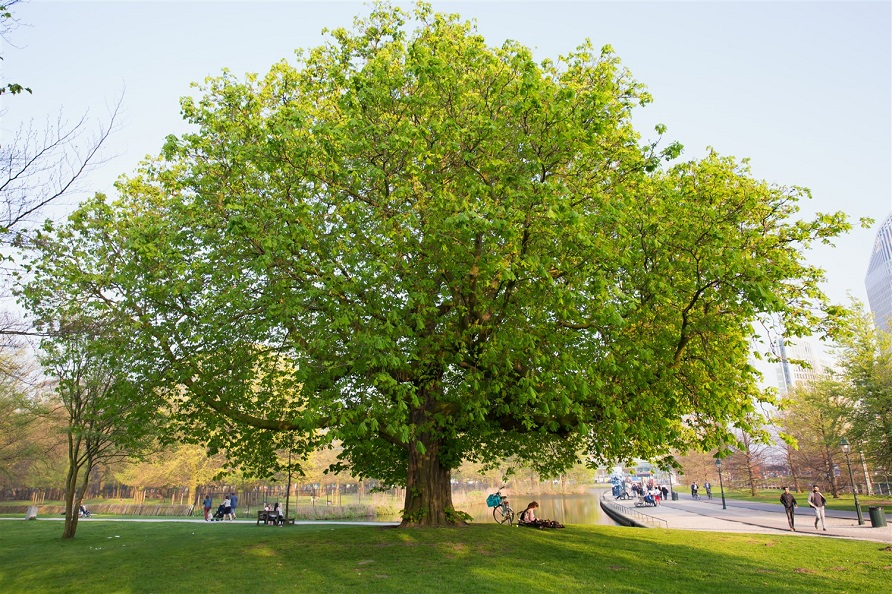 Versie
2
12 december 2022
Bomen 3
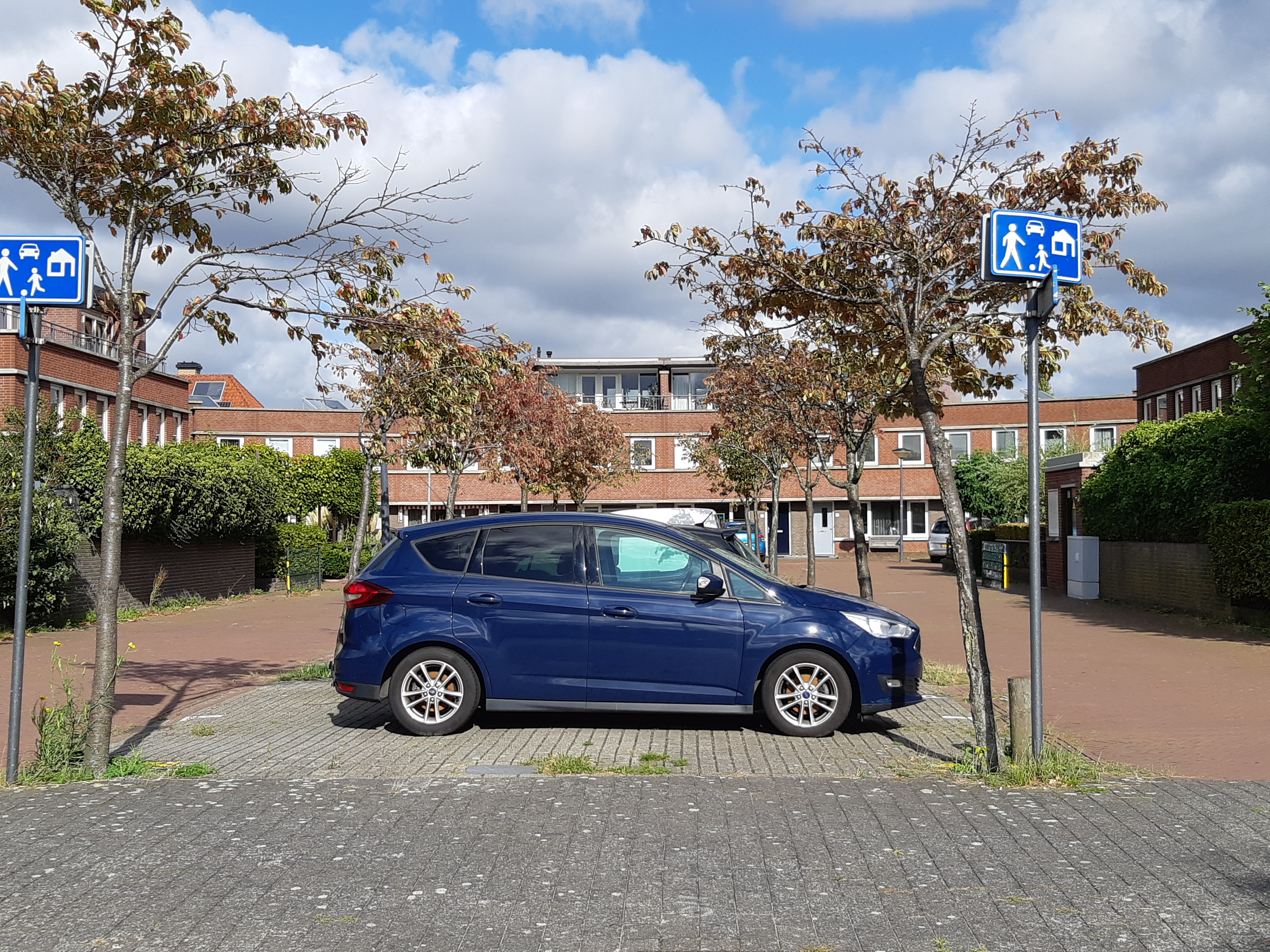 Wat vinden jullie van deze boom?
Niets mis mee, staan er goed bij want …
Staan niet heel handig, want….
Geen idee, ik heb meer informatie nodig over…..
Versie
3
12 december 2022
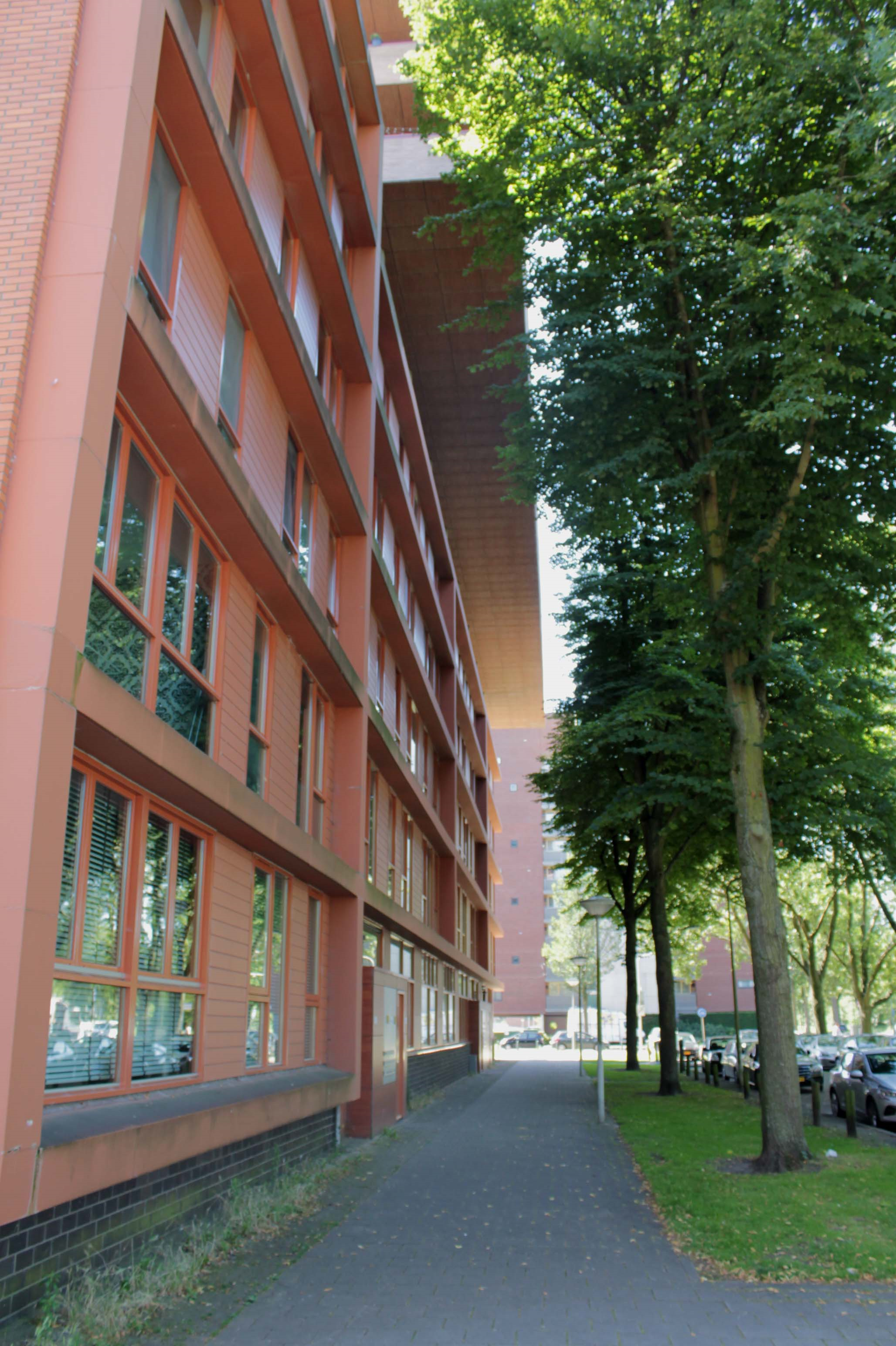 Boom 4
Wat vinden jullie van deze boom?
Niets mis mee, staat er goed bij want….
Staat niet heel handig, want….
Geen idee, ik heb meer informatie nodig.
Versie
4
12 december 2022
Bomen 5
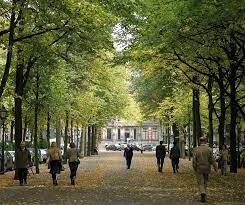 Wat vinden jullie van deze bomen?
Niets mis mee, staan er goed bij want….
Staan niet heel handig, want….
Geen idee, ik heb meer informatie nodig want …...
Versie
5
12 december 2022
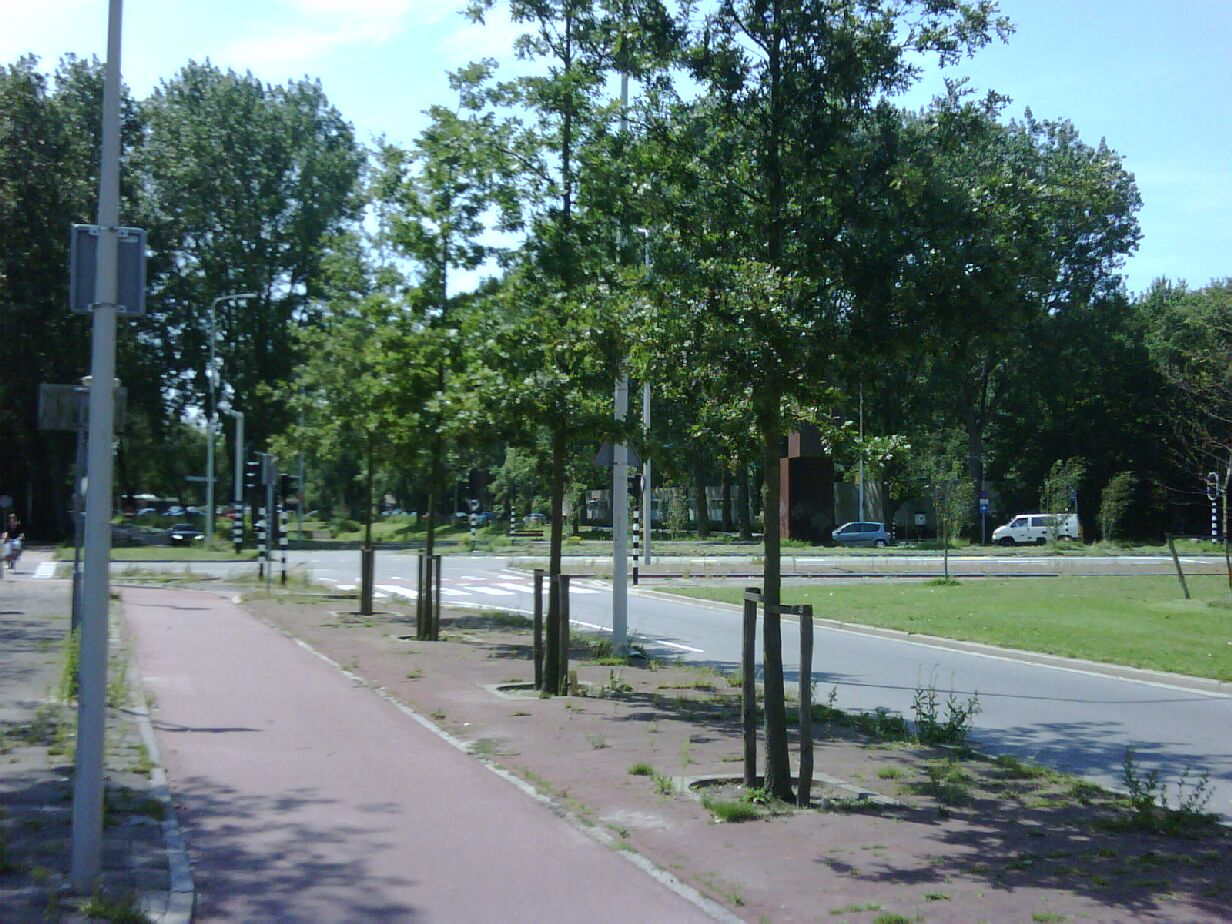 Bomen 6
Wat vinden jullie van deze bomen?
Niets mis mee, staan er goed bij want….
Staan niet heel handig, want….
Geen idee, ik heb meer informatie nodig, want. …..
Versie
6
12 december 2022